Scintilla Soldering Course
1 + (8) October 2024
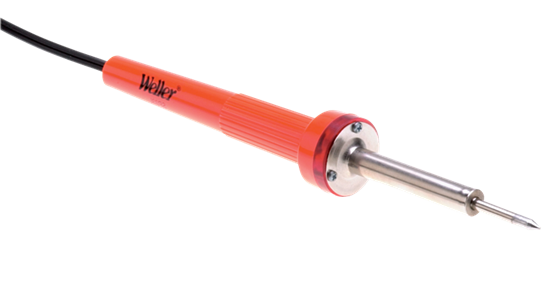 Planning
Lecture
Practical
What is soldering?
Electronic components
Soldering techniques
Finding and fixing errors
Principles of the kit
Planning your lay-out
Assembling your lay-out
Soldering the components
Testing
Debugging
Testing
Etc.
01-10-2024
2
What is soldering?
Breadboard
Soldering
For testing
Temporary
Fragile
Not suitable for high frequencies
Permanent
Rigid and proper electrical connections
Durable
01-10-2024
3
What is soldering?
Through-hole (THT)
Surface mount (SMD)
01-10-2024
4
What to take into account?
Electronic Components
01-10-2024
5
Resistors
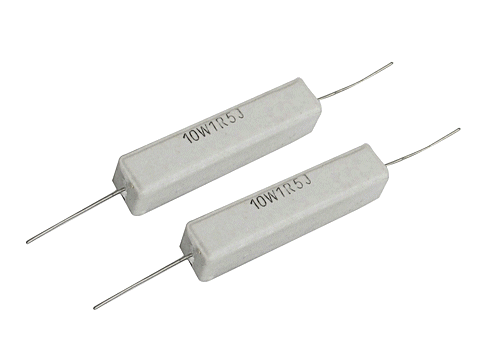 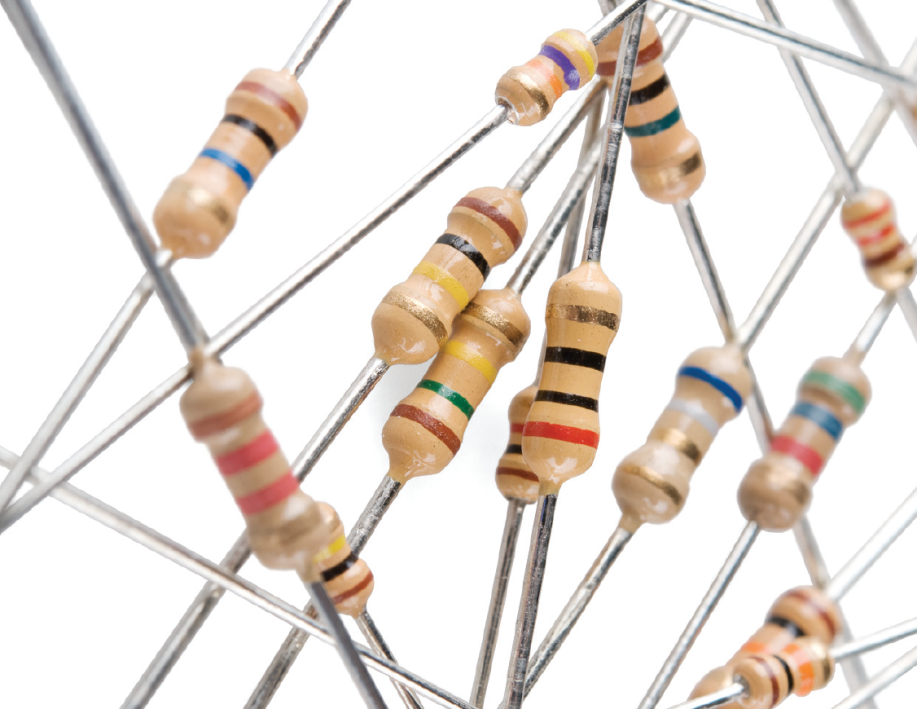 01-10-2024
Capacitors
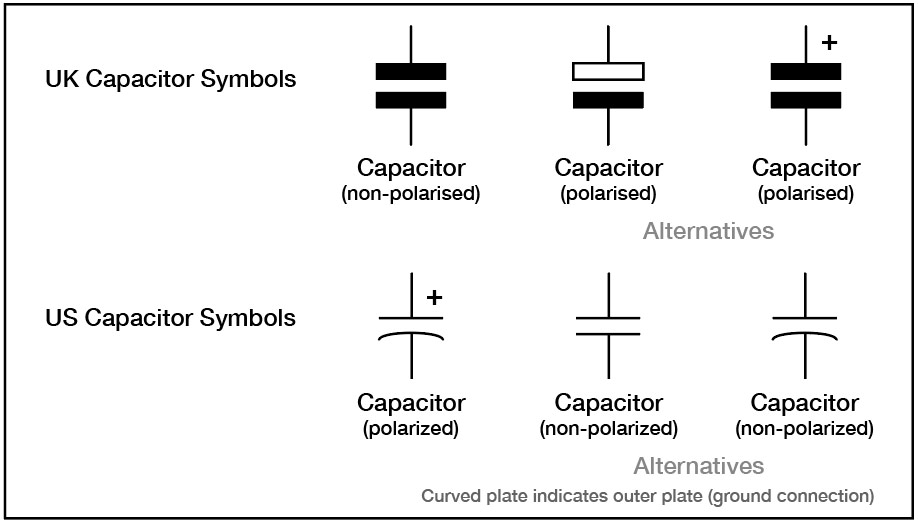 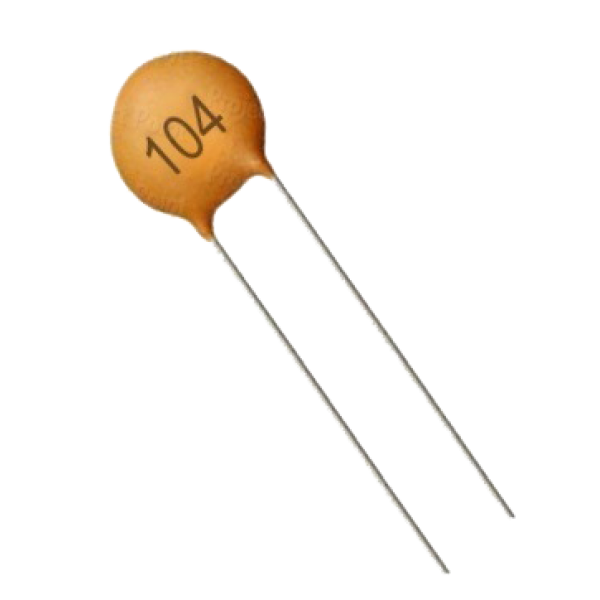 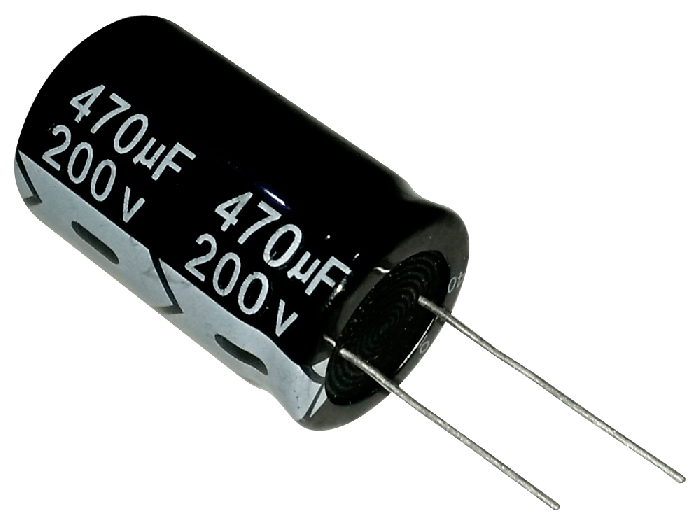 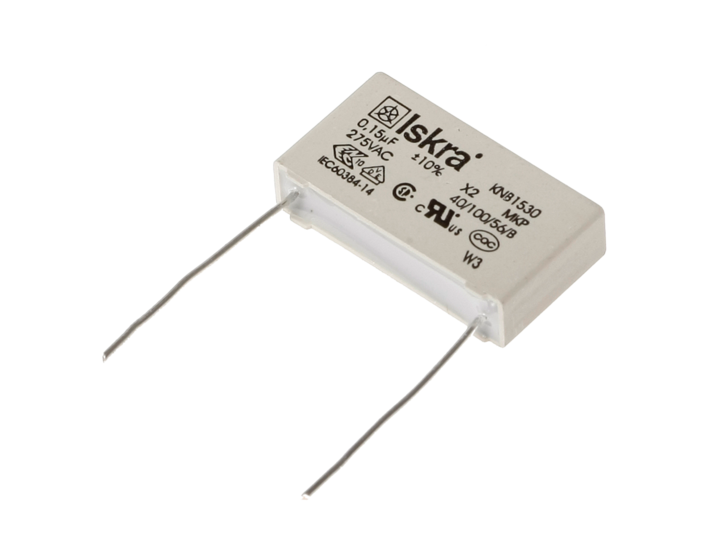 01-10-2024
Polarized Components
-
+
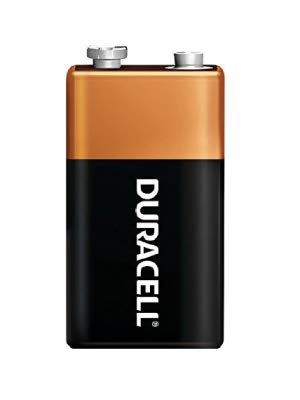 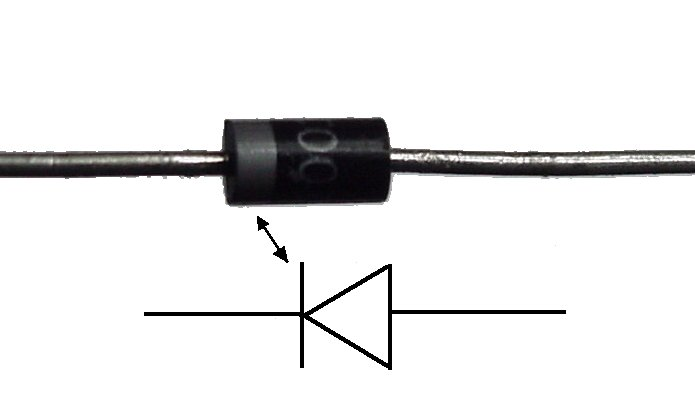 Only possible to connect in 1 direction
+
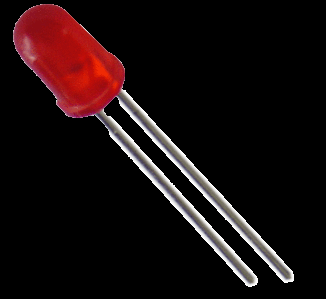 Long side usually ‘+’
White stripe usually ‘-’
-
*Not sponsored
** Not affiliated to Duracell do-group
+
-
01-10-2024
8
Help it has more pins!?
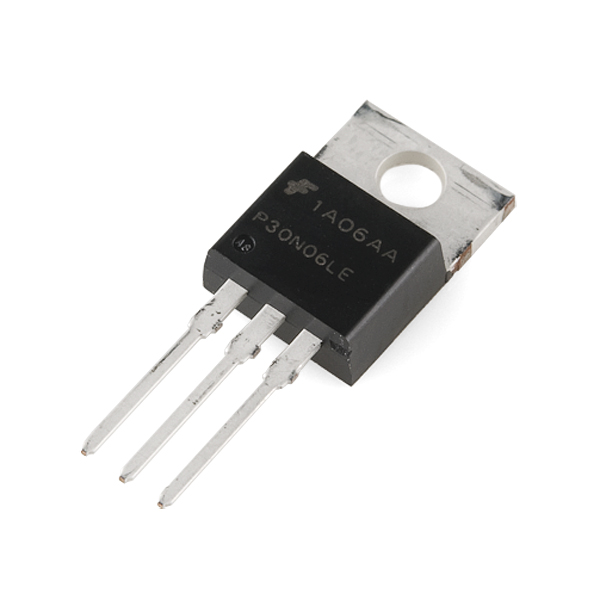 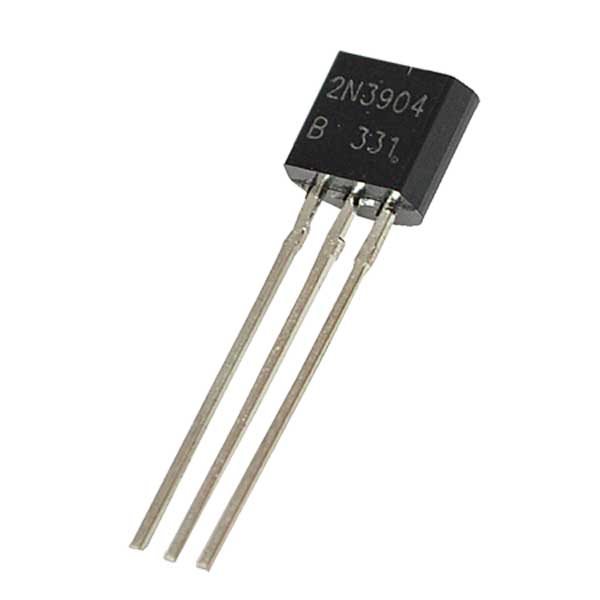 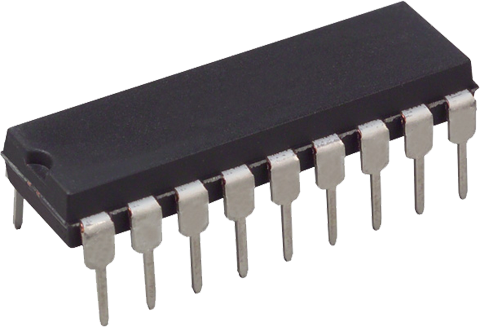 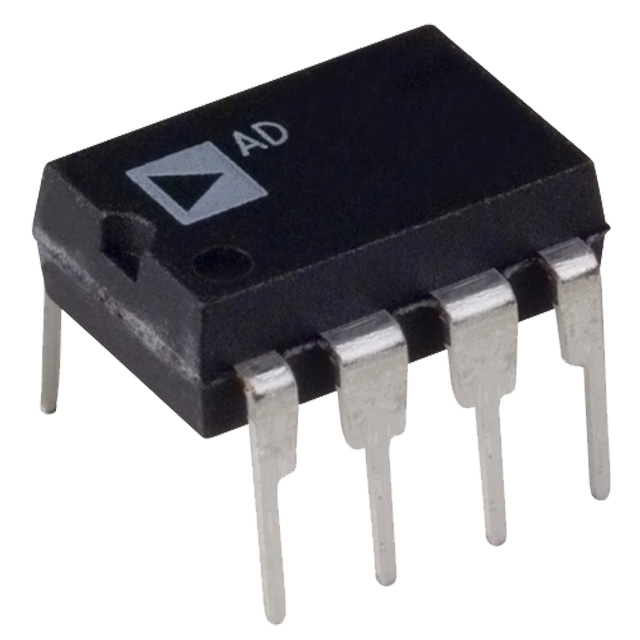 01-10-2024
9
Reading Datasheets
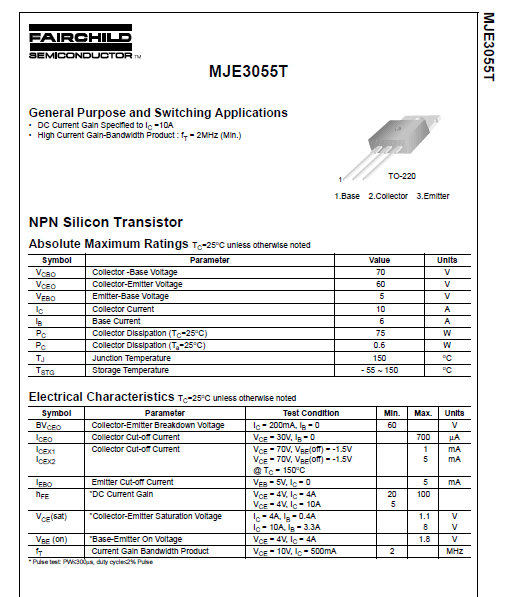 What can you find?
Maximum ratings
Common applications
Electrical characteristics
Pin layout(!)
01-10-2024
10
Transistor
Heat sink might be connected to one of the pins!
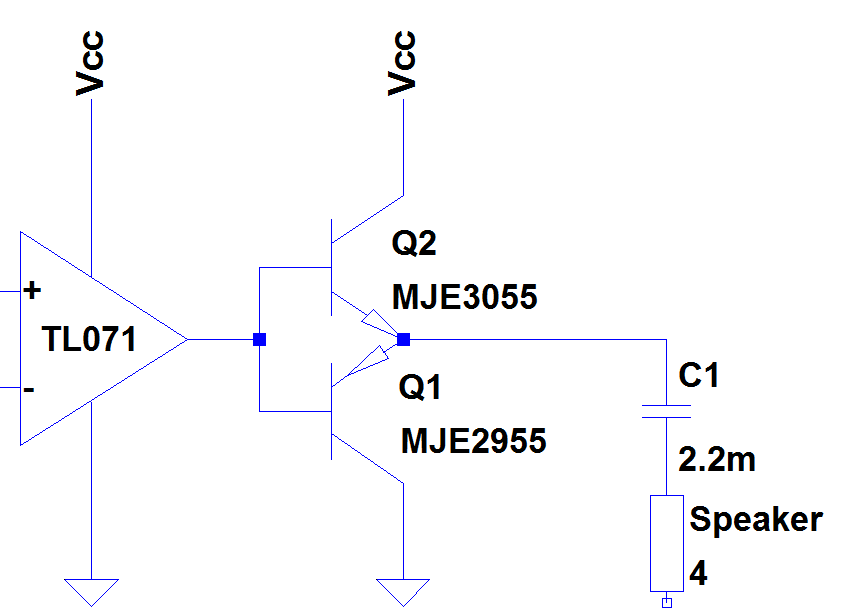 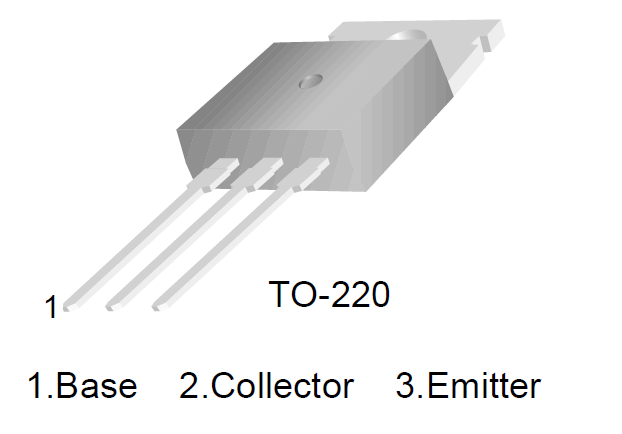 C
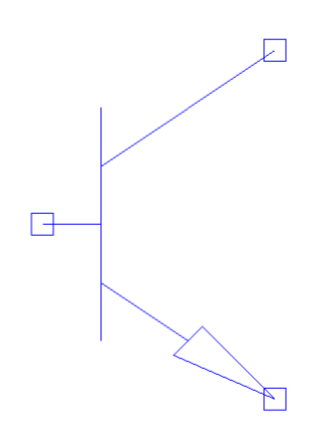 B
E
01-10-2024
11
Op-Amp
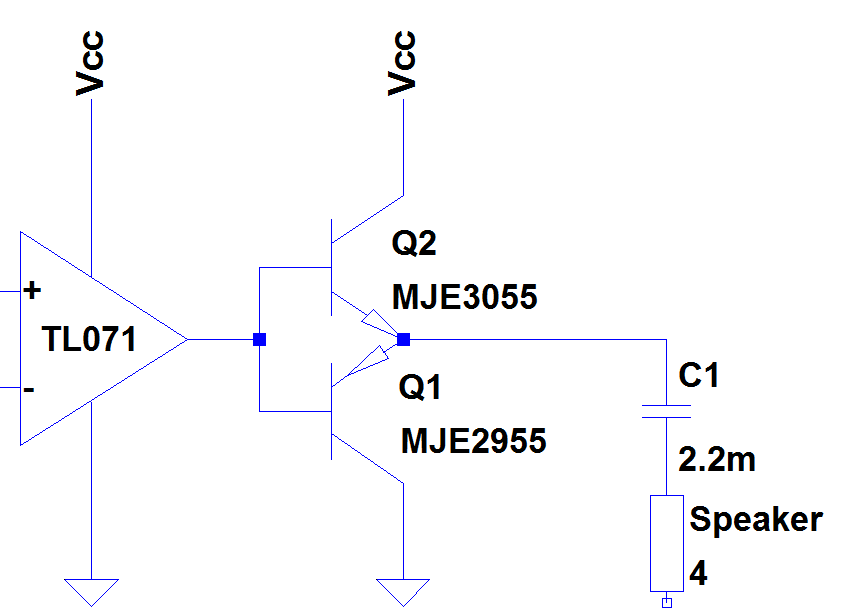 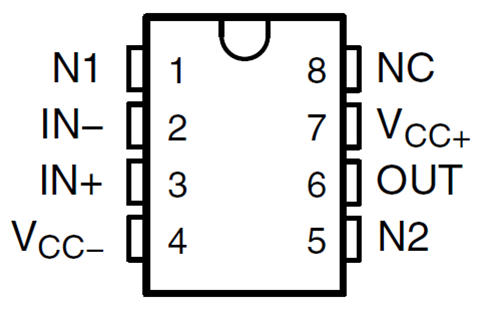 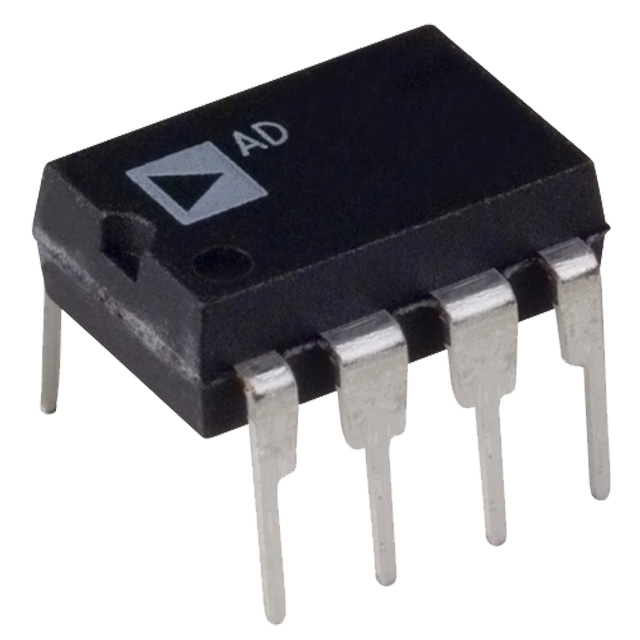 01-10-2024
12
IC Sockets
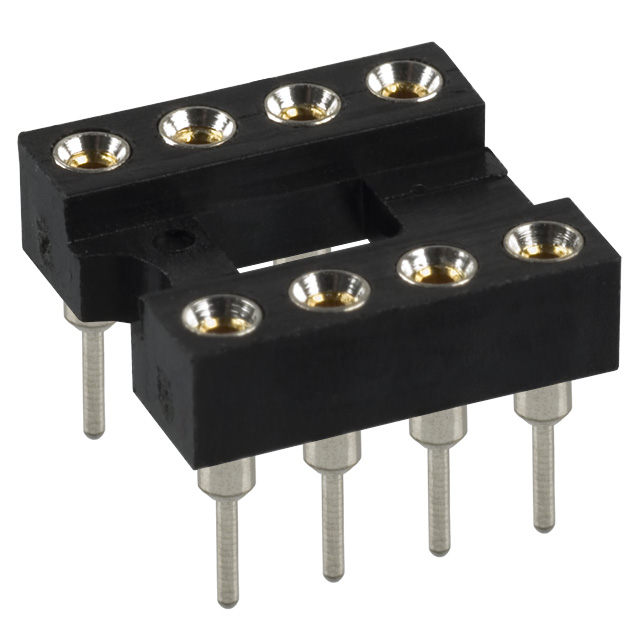 What are they used for?
Easy to replace components
Prevents overheating during soldering
01-10-2024
13
Do’s and don’ts
Soldering techniques
01-10-2024
14
Sorts of tin
Unleaded solder		~330°C
Has an expiration date
Uses flux core
Leaded solder		~230°C
Higher melting point
Toxic fumes
Easier to solder
Flux
‘Repairs’ oxidized metals
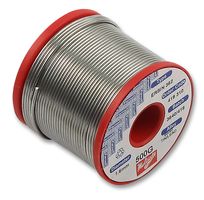 How to do it correctly
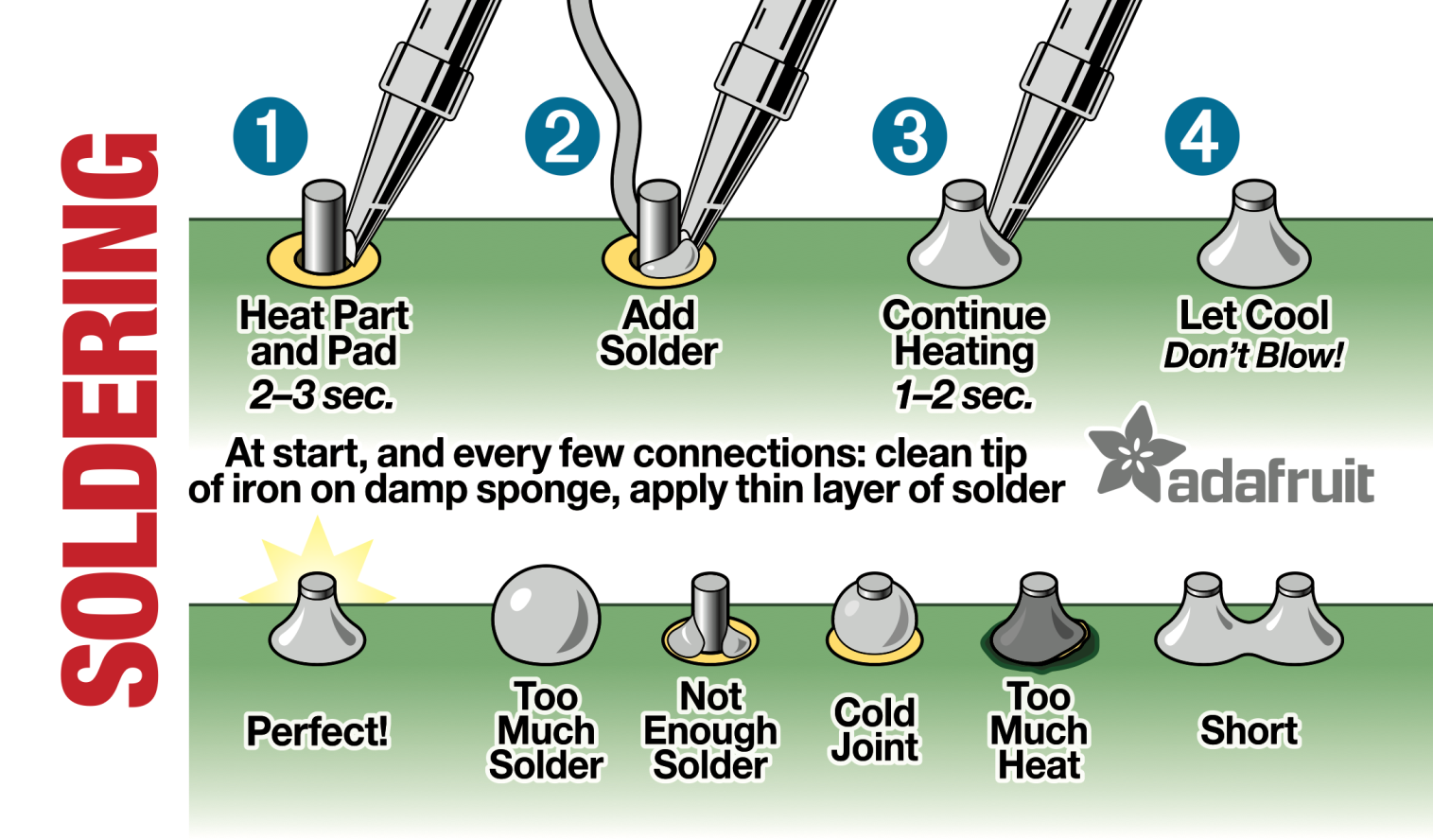 Correct Joint
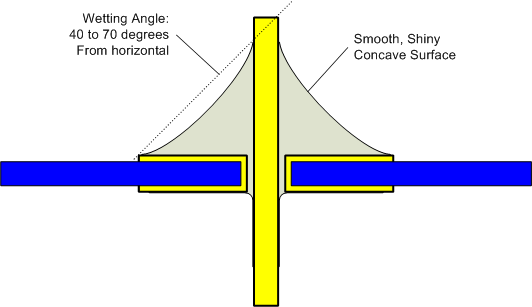 01-10-2024
17
Cold Joint
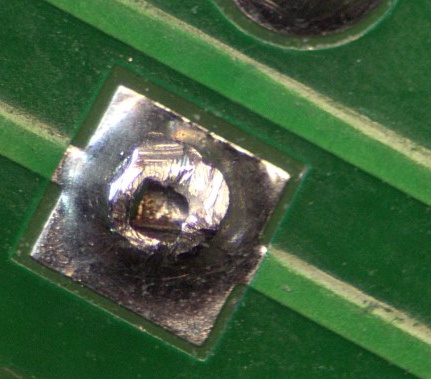 Cause: cold metal
Solution: Reheat (and add new 		  solder/flux)
01-10-2024
18
Dry Joint
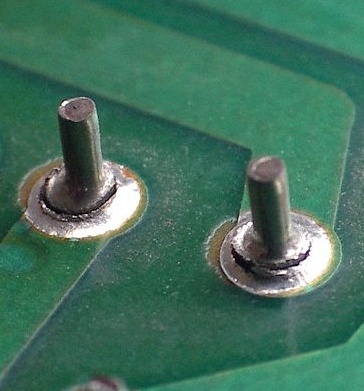 Cause: Movement 
during cooling
Solution: Reheat
01-10-2024
19
Connections
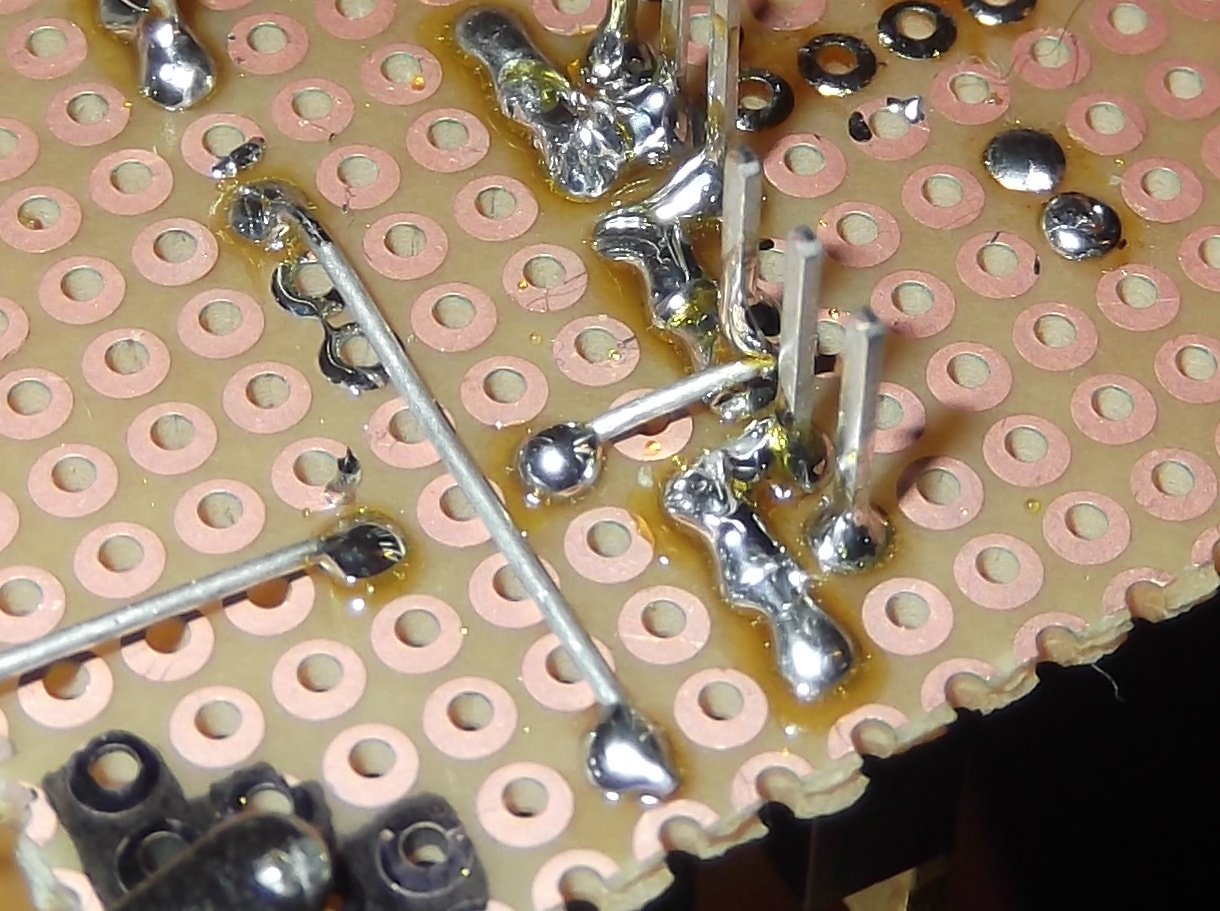 Using Component Legs
Saves effort and solder
Use the components to make a bridge
01-10-2024
20
Connections
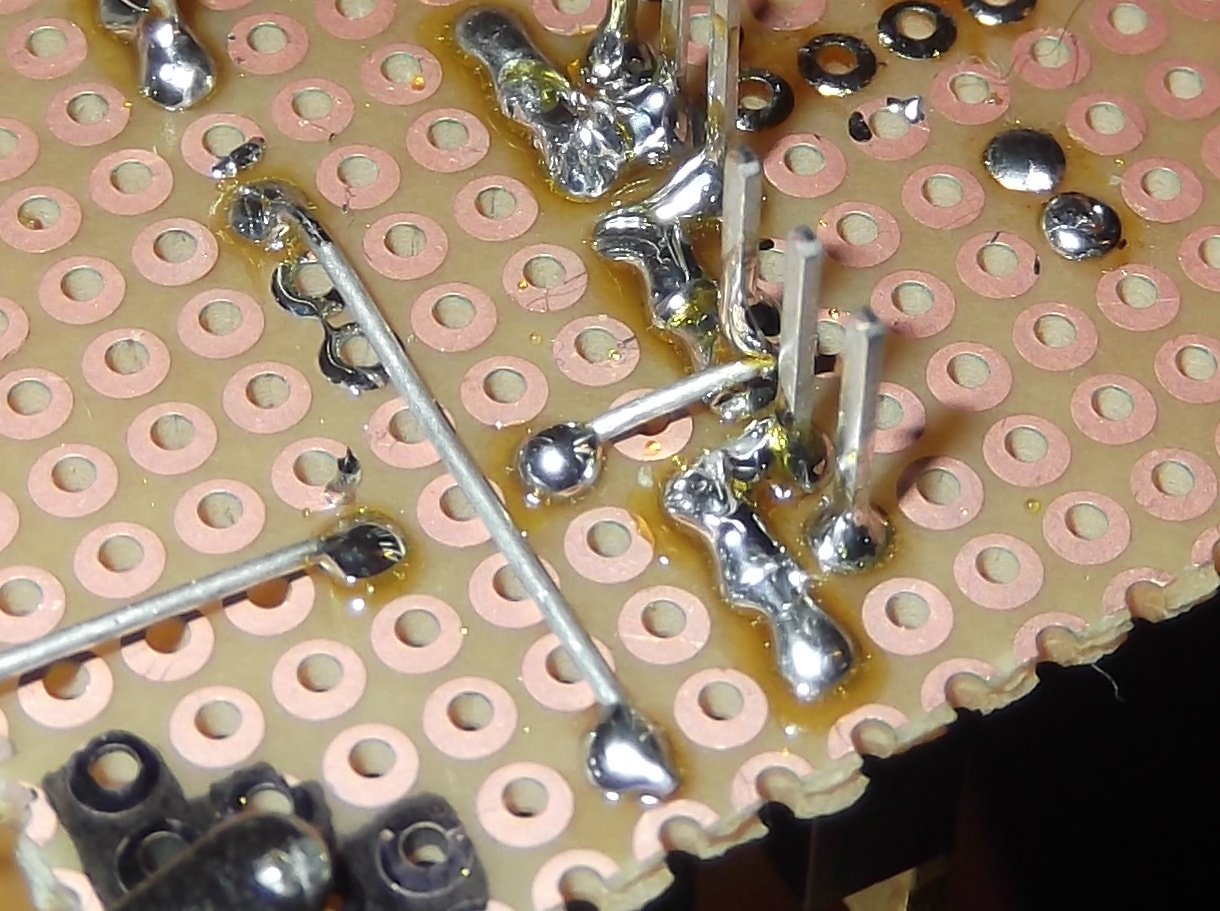 Using Solder Bridges
Connects nearby components
Use tin to make the connection
01-10-2024
21
Connections
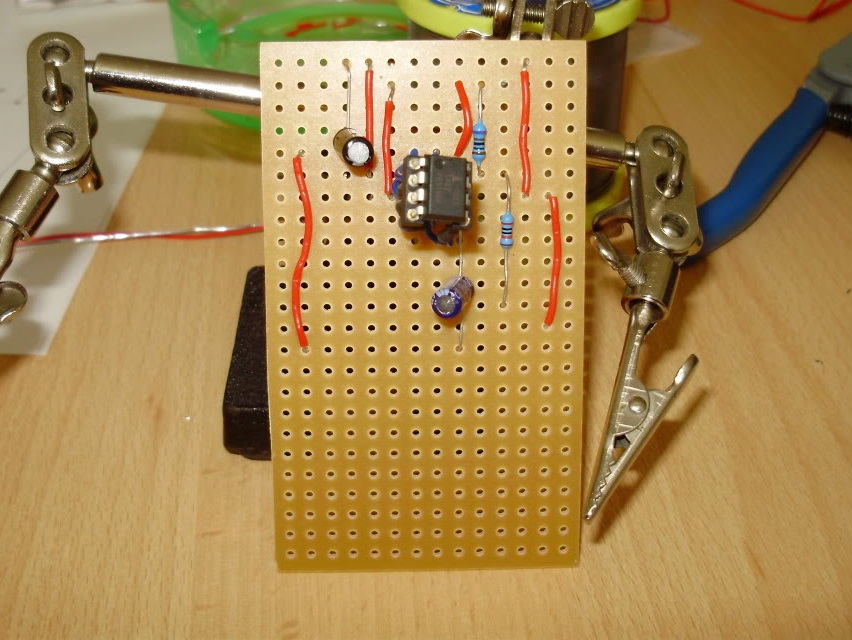 Using Wire Bridges
Covers large distances
Makes circuit chaotic
Try to avoid these!
Very BAD example!!!
01-10-2024
22
Fitting Components
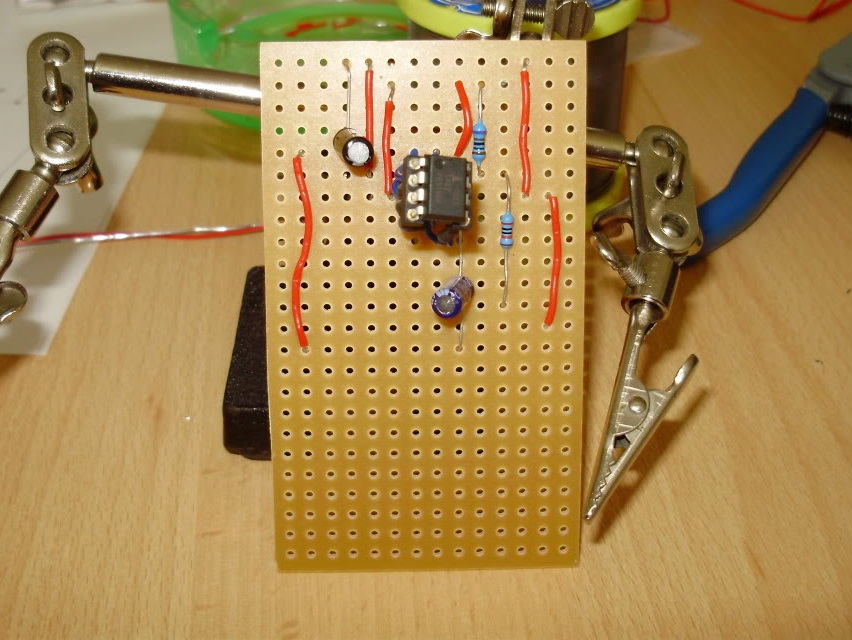 Keep it tidy!
Make sure components are flush with the PCB
Avoid using wires
Do not connect the IC until after soldering
Very BAD example!!!
01-10-2024
23
Soft Core Wires
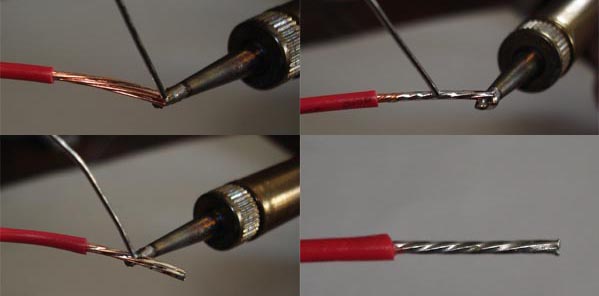 01-10-2024
24
And fixing them!
Finding Errors
01-10-2024
25
Finding errors
Visual inspection
Voltage measurements at critical points
Follow the signal
Common errors:
Missing connections
Short circuits
Cold joints
Dry joints
Visual Inspection
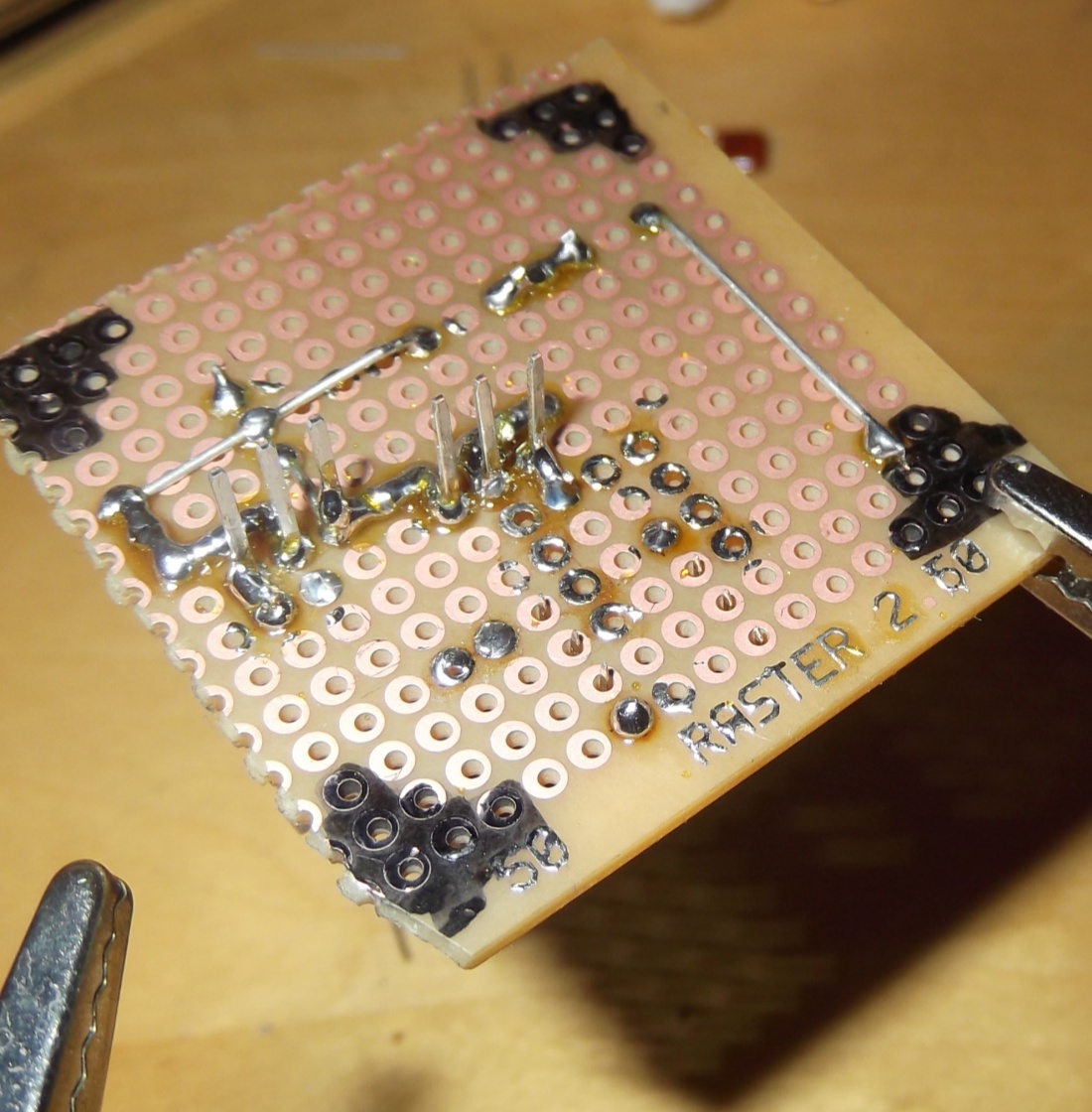 Clearly not finished
Fast and simple method to find faulty or missing connections
01-10-2024
27
Voltage measurement
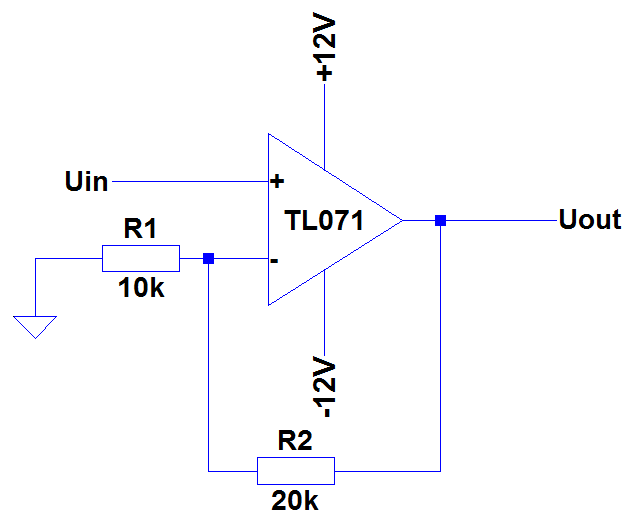 What voltages do you expect at every node?
Check DC first
Then follow the signal through the circuit
01-10-2024
28
Fixing errors
Desoldering Pump
Desoldering Wick
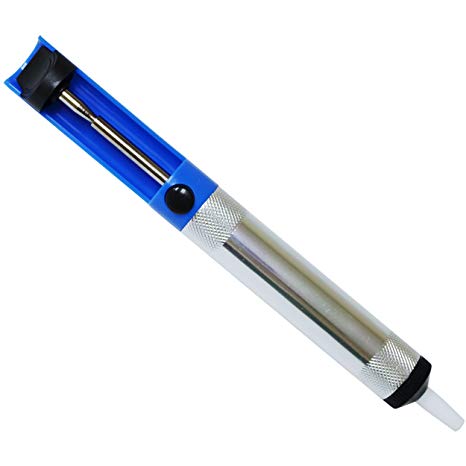 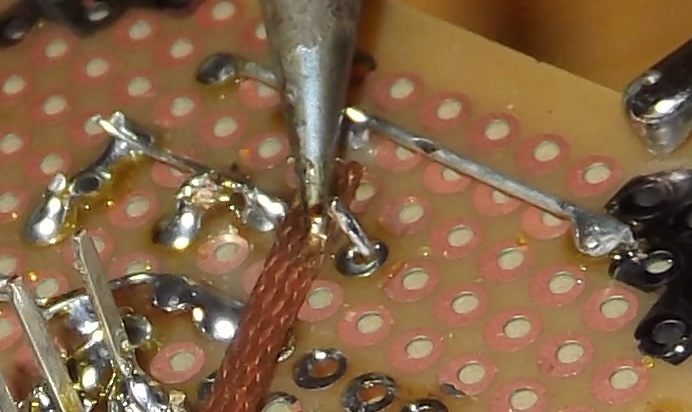 01-10-2024
29
Audio Amplifier
01-10-2024
30
The Practical
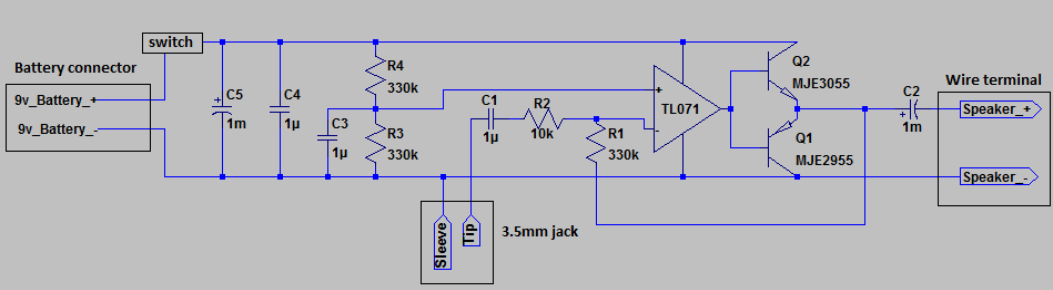 01-10-2024
31
Jack Plug
Right channel
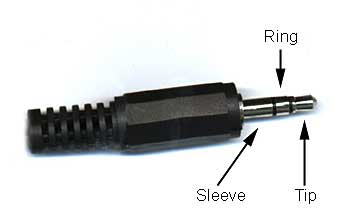 Mono amplifiers only use the left channel
Left channel
Ground
32
Connecting the Jack
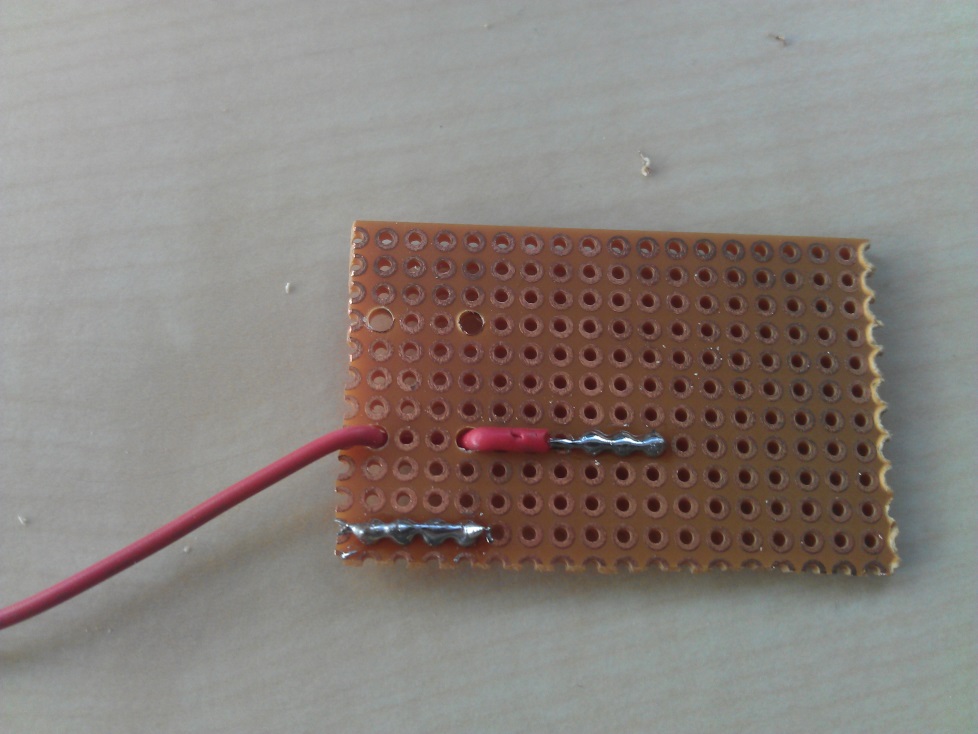 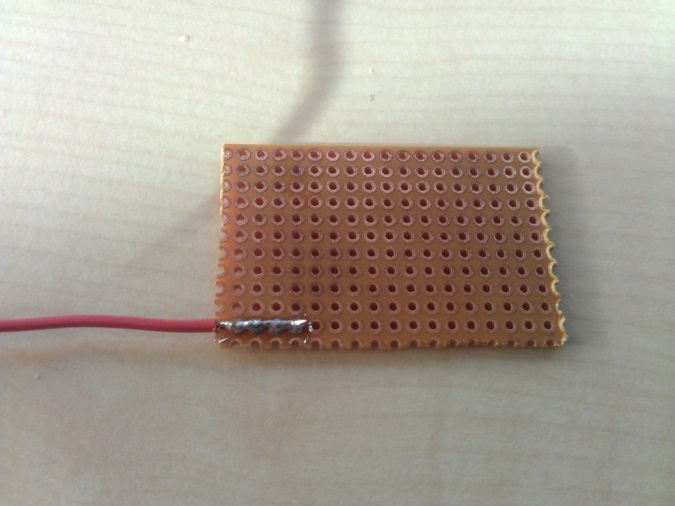 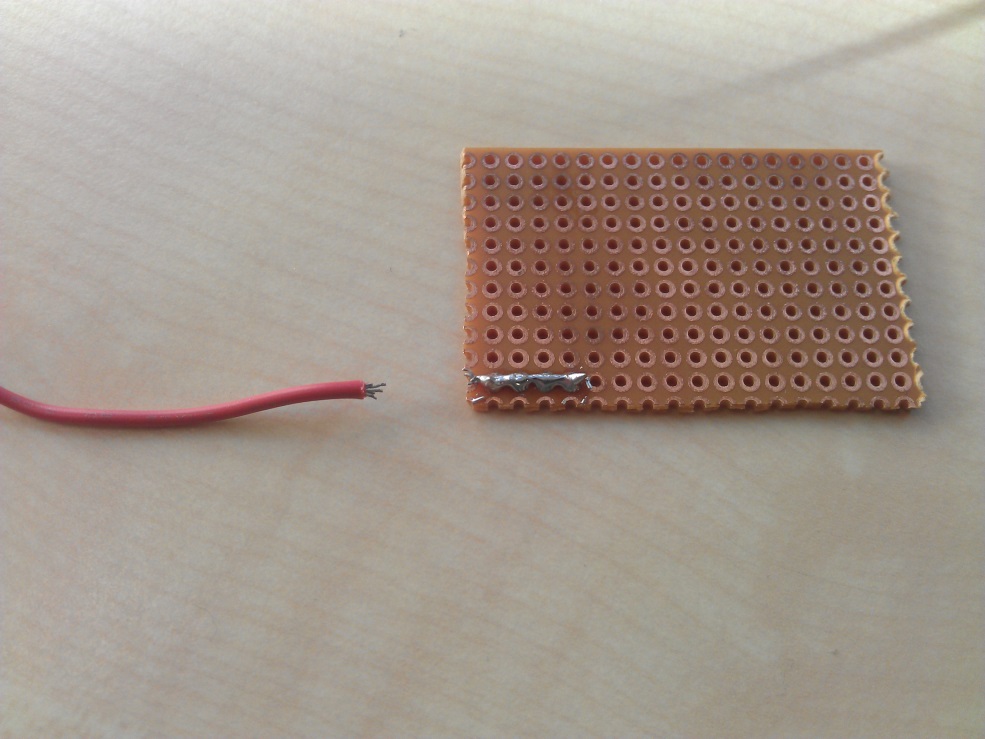 33
Final Product
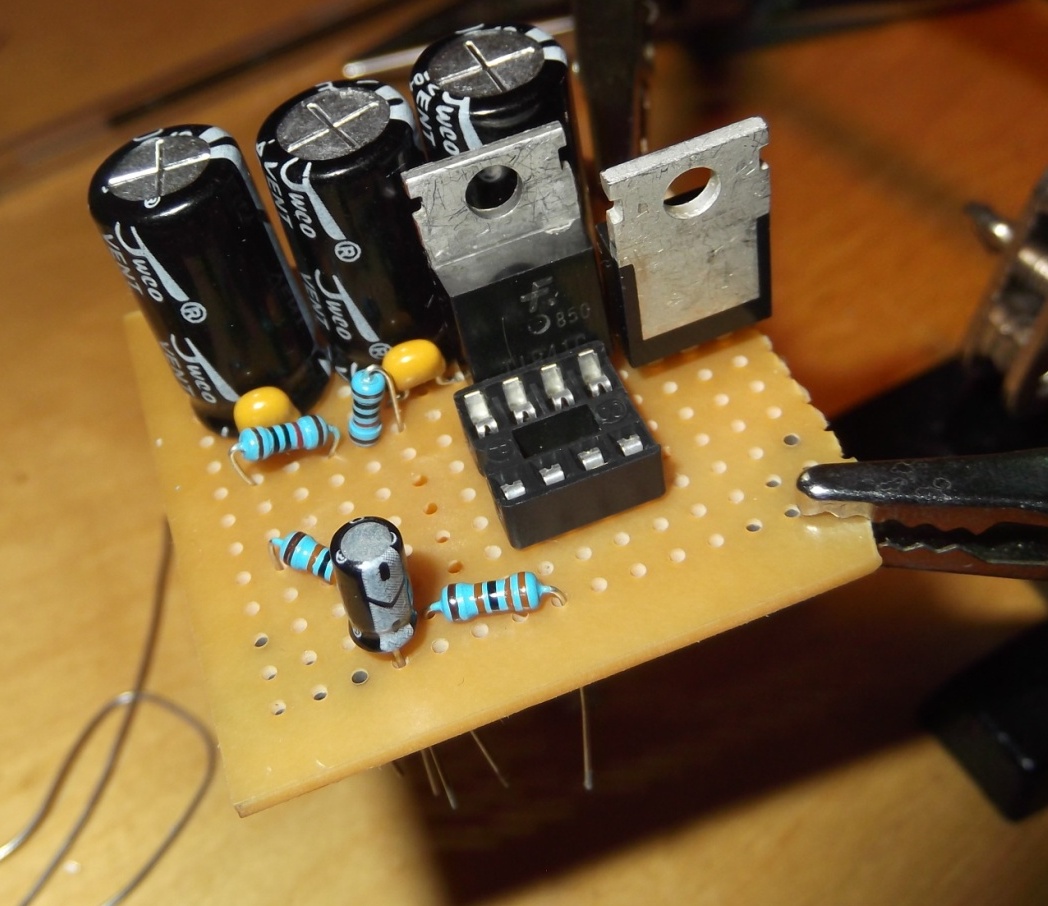 How to get here?
Analyse the circuit diagram
Make a layout on the PCB
Insert the components and solder them
01-10-2024
34
Final Product
Taking the schematic and placing the components on the PCB is very time consuming
This process will take (most of) the evening!
We have therefore also made a layout for you if you just want to solder!
01-10-2024
35
Documentation!
https://docs.scintilla.utwente.nl/masterclass/SolderingCourse2024

Or just https://bit.ly/soldercourse2024
Good luck and happy soldering!
You can ask the MasterCLASS members for an example on how to solder a component. And all other questions 